sociale problematiek, trend people, visie Tilburg
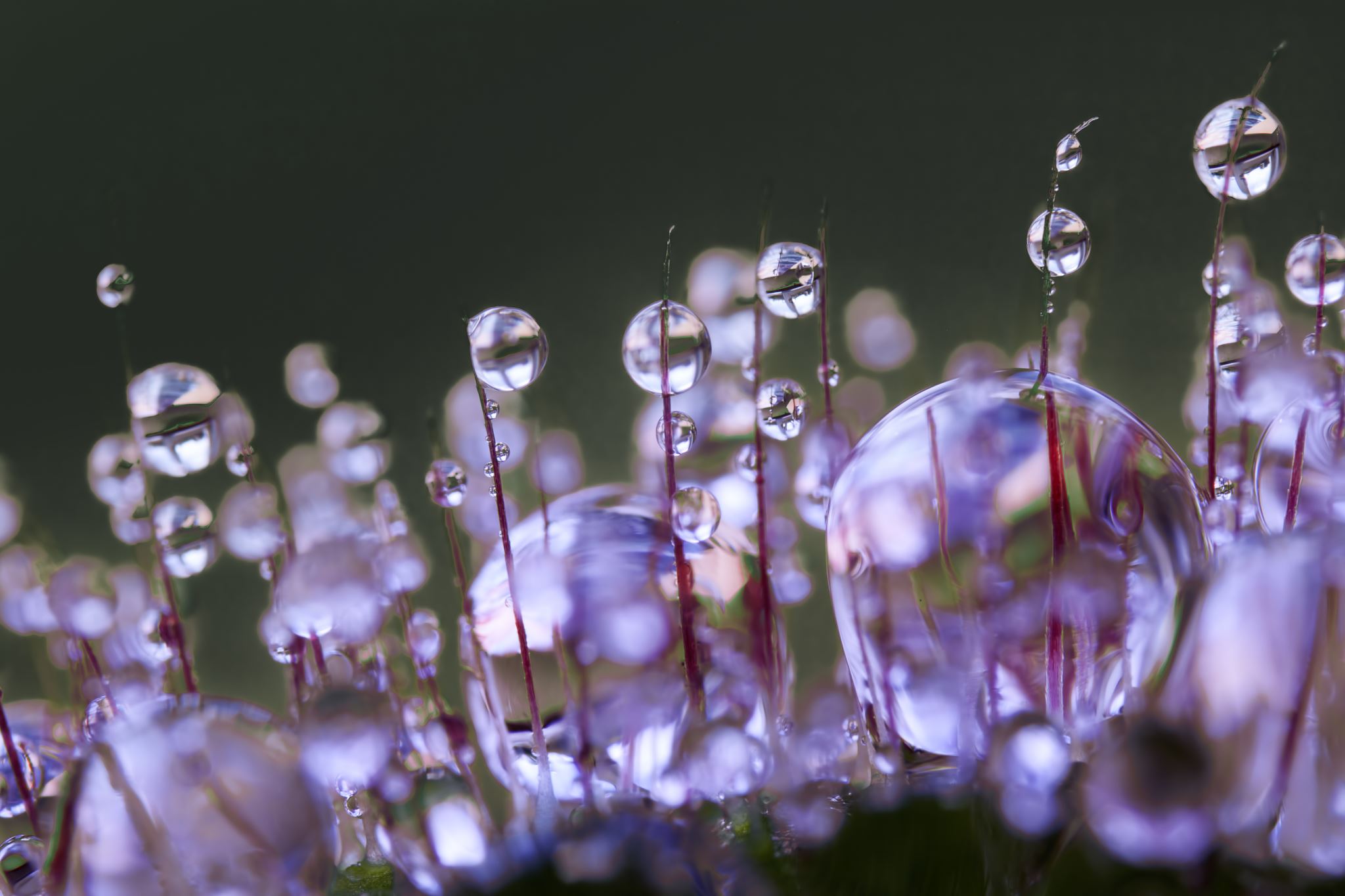 Week 4, IBS Stad van de toekomst
Mensen kunnen te maken krijgen met verschillende soorten sociale problemen. Je kunt denken aan een laag inkomen, werkeloosheid, verslaving, relatieproblemen en slechte woonomstandigheden. 
De meest kwetsbare mensen hebben te maken met complexe sociale problemen. De problemen versterken elkaar. 
Zonder hulp lopen deze mensen vast.
Kenmerken Sociale problematiek
Sociale problematiek heeft de volgende kenmerken:
Sociale problematiek is maatschappelijk bepaald.
De problematiek betreft groepen mensen in de maatschappij.
De problematiek is vaak het gevolg van een achterstelling in de maatschappij.
Sociale problematiek kan niet gemakkelijk worden opgelost, want de problematiek hangt samen met het functioneren van onze maatschappij.
Bij sociale problematiek is er een vergroot risico op andere problemen.
De sociale problematiek van het kind is de sociale problematiek van de ouders.
Sociale problematiek 2050
Maak een plaatje over hoe de verslavingsproblematiek er in 2050.
Laten we eerst eens kijken hoe dat de huidig stand van zaken is.

Hoe ziet dit er over 30 jaar uit?
Welke 12 sociale trends haal je uit het stuk van Tilburg:

1 Bevolkingsontwikkeling (2.2.1)
2 Huishoudensontwikkeling 
3 Ontwikkeling van de beroepsbevolking 
4 ……..
En……
Kijk in hoeverre je deze trends kunt meenemen in jullie project.